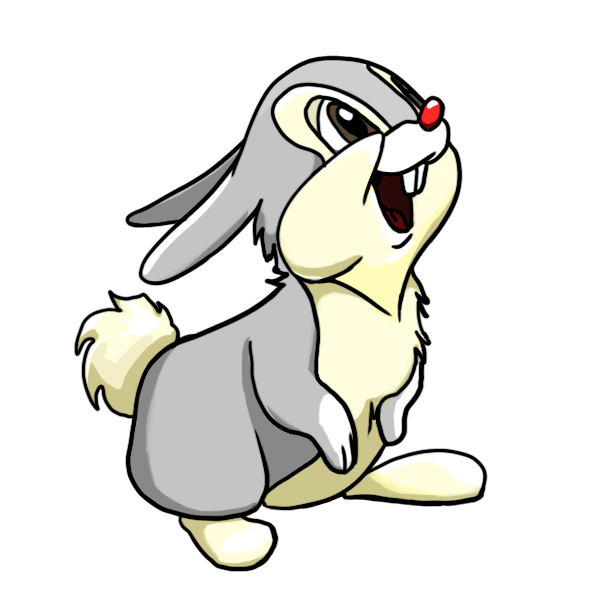 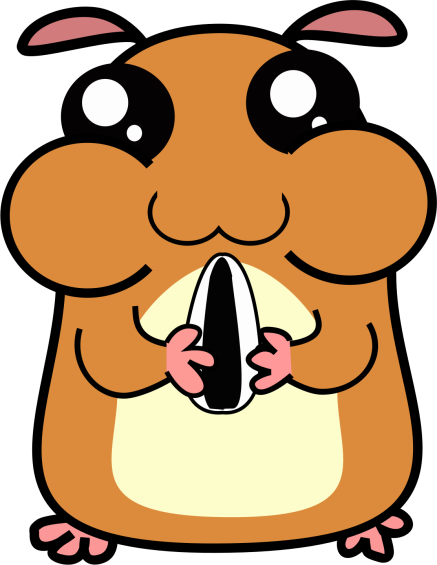 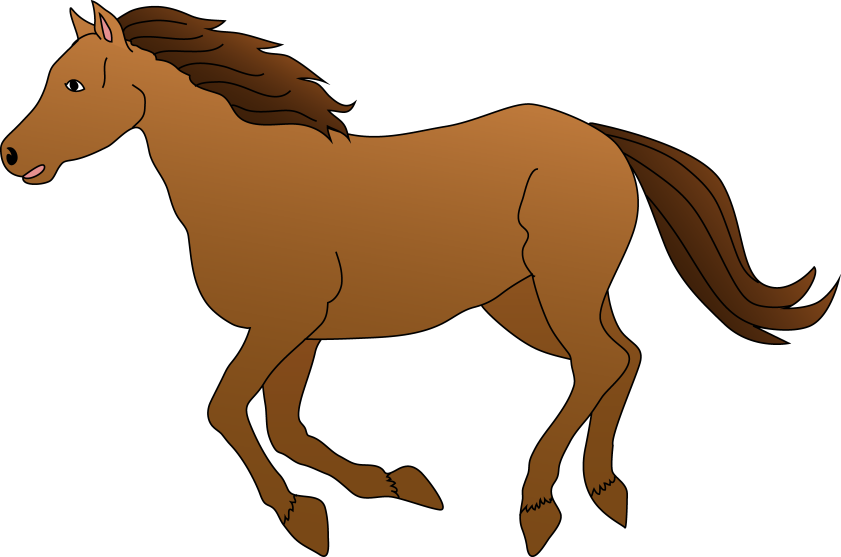 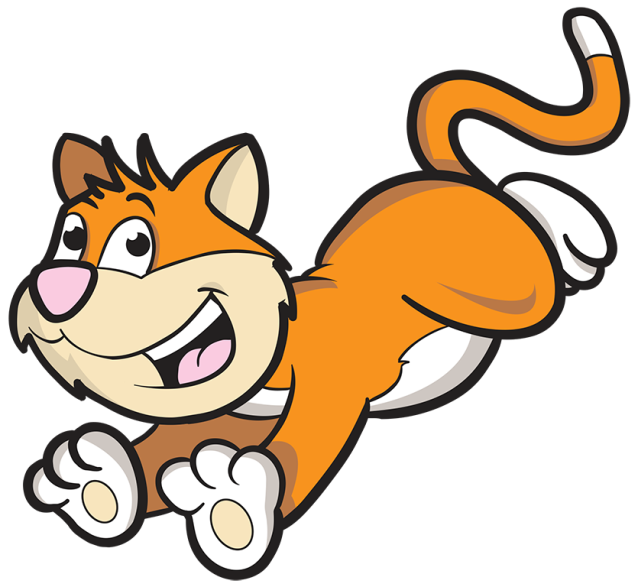 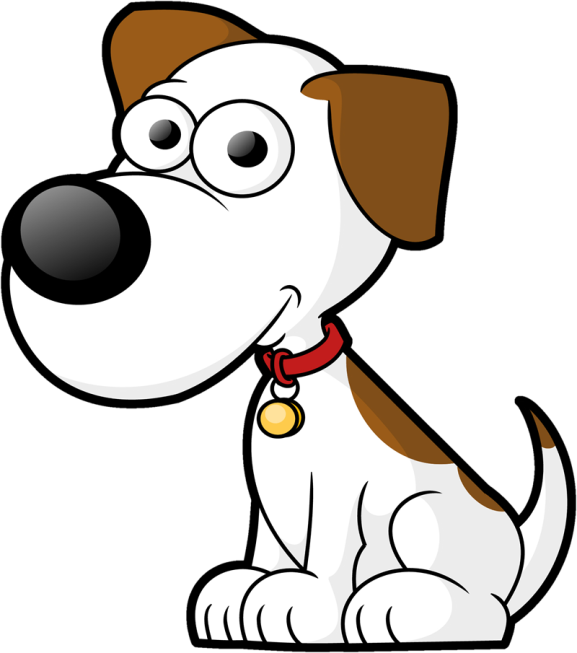 Pets
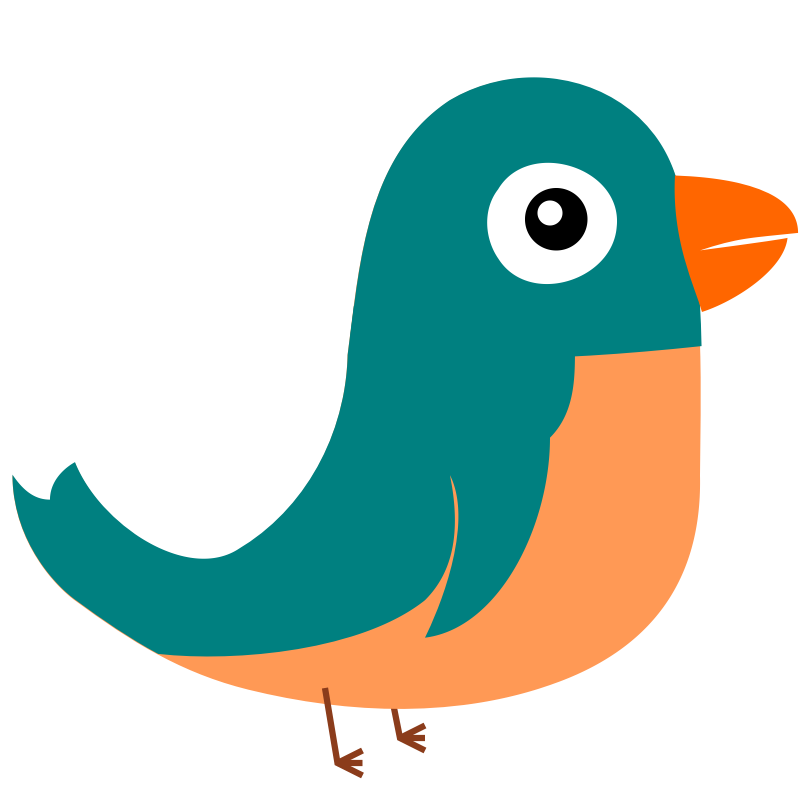 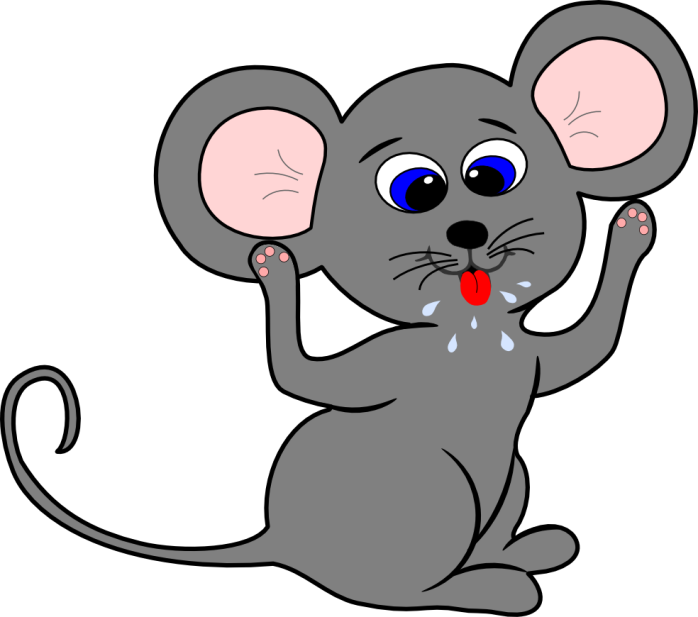 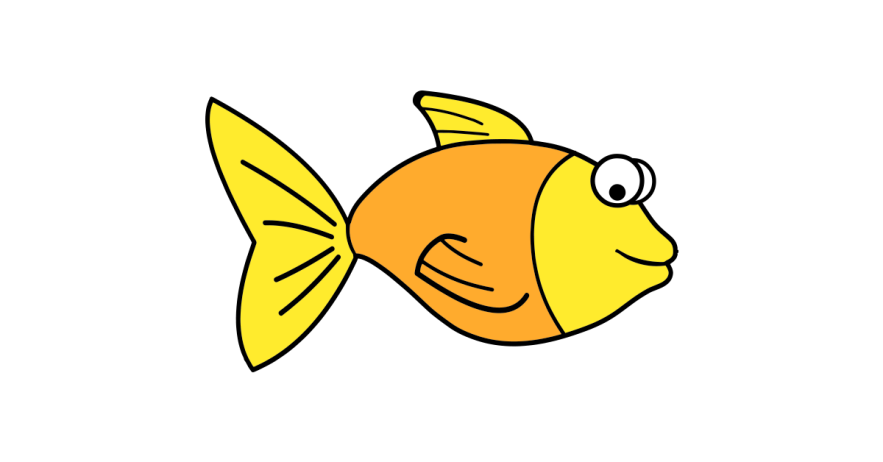 CAT
DOG
MOUSE
BIRD
RABBIT
FISH
HORSE
HAMSTER